Southern California Edison Company
CARE and ESA Programs Report
Quarterly LIOB Meeting
El Cerrito, CA
March 6, 2019
SCE CARE Program
CARE Enrollment, Penetration and Expenditures
2
SCE CARE Program
3
SCE CARE Program
4
CHANGES Program Year-End Updates
According to the CHANGES Statistics Report for 2018 program year activity provided by Milestone Consultants on 2/21/2019, the following information was published and is specific to SCE. 

Note: Data provided by CHANGES vendor has not been verified by SCE.
5
SCE ESA Program
Number of Homes Treated, Program Expenditures

Program Year 2018 Activity1
6
SCE ESA Program
Energy Savings

Program Year 2018 Activity1
7
SCE ESA Program
2018 Year-End Unspent Funds1
1  2018 YE data is preliminary and is subject to change in May 1 Annual Report. 

2  2018 authorized budget pursuant to Resolution E-4884 issued December 18, 2017.
8
SCE ESA Program
9
SCE ESA Program
10
SCE Marketing & Outreach
11
SCE Marketing & Outreach – Targeted Efforts
Direct to Consumer Marketing efforts promoted both CARE and ESA to create a suite of offerings to use less and to pay even less each month
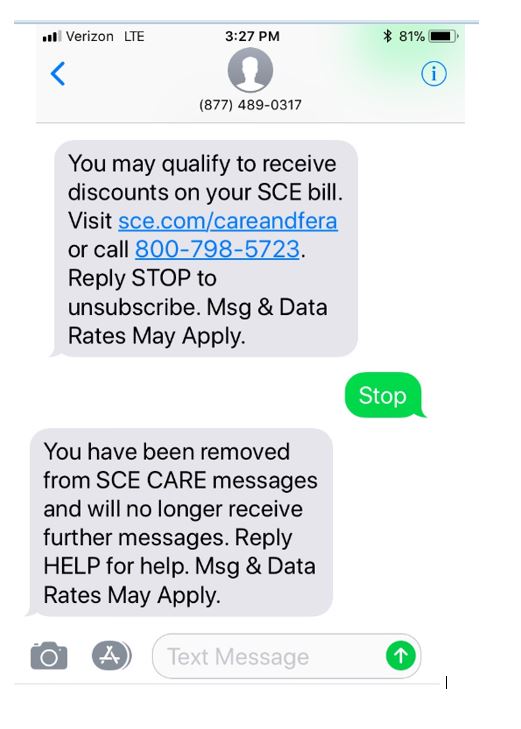 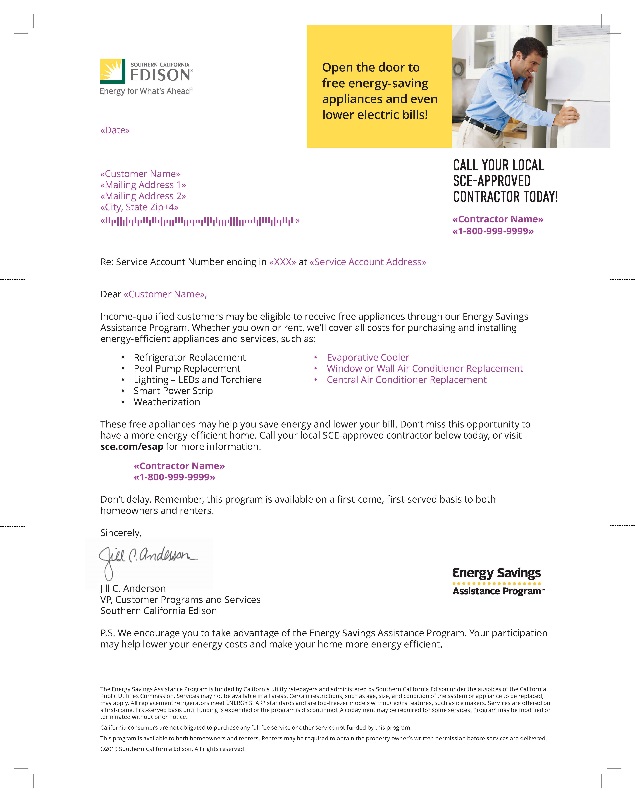 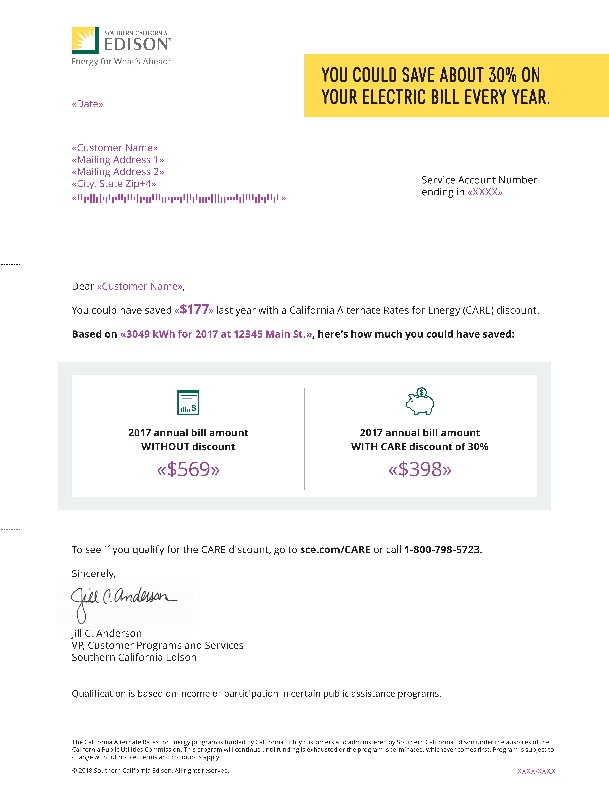 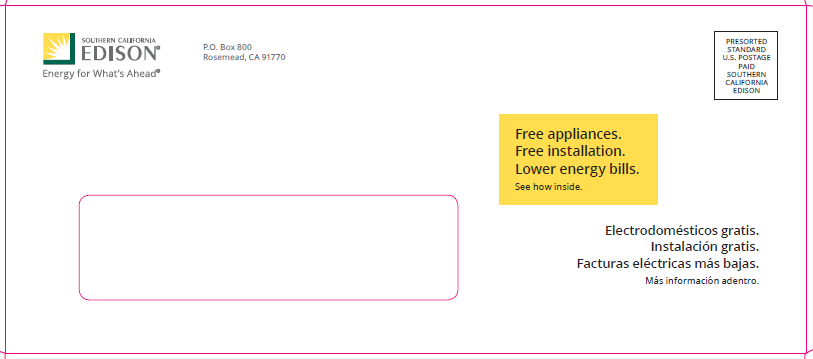 12
SCE Marketing & Outreach – Bundled Programs
Direct to Consumer Marketing efforts promoted both CARE and ESA to create a suite of offerings to use less and to pay even less each month
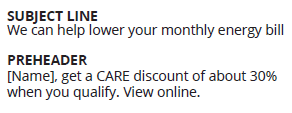 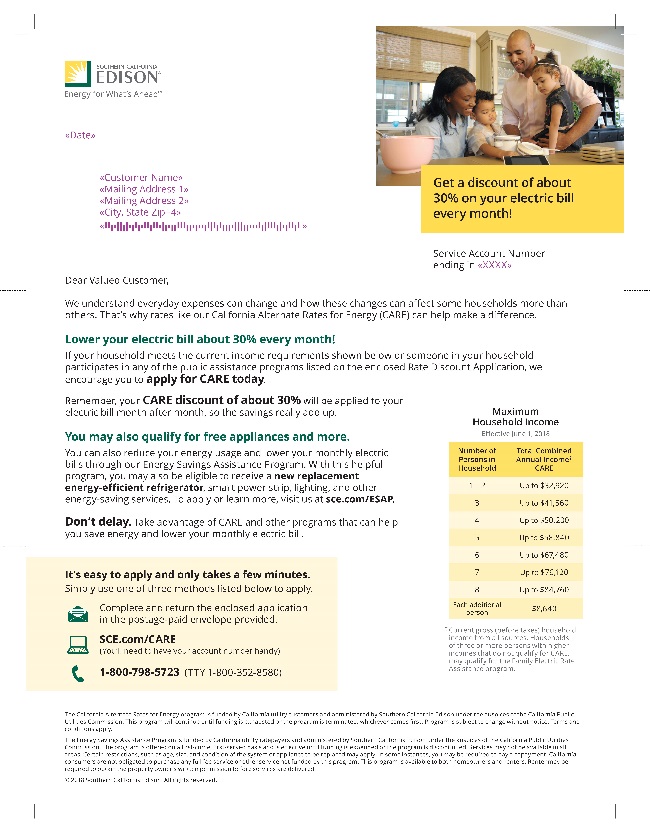 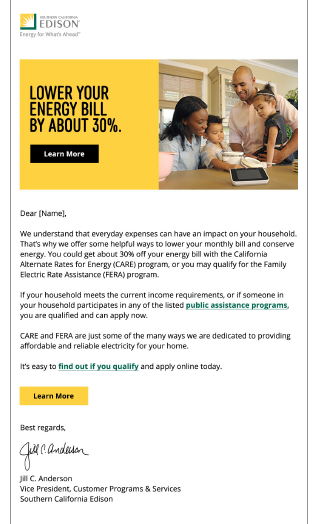 13
SCE Marketing & Outreach – Collateral Material
Direct to Consumer Marketing efforts developed new collateral material to promote bundled programs, ESA, and bill assistance programs
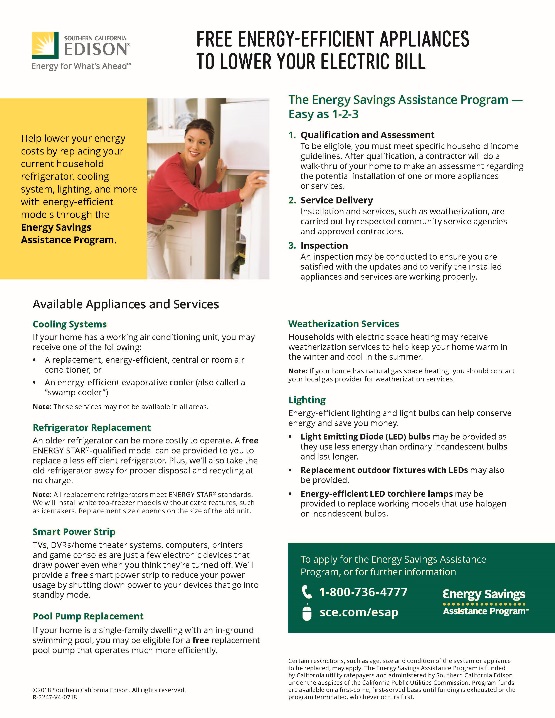 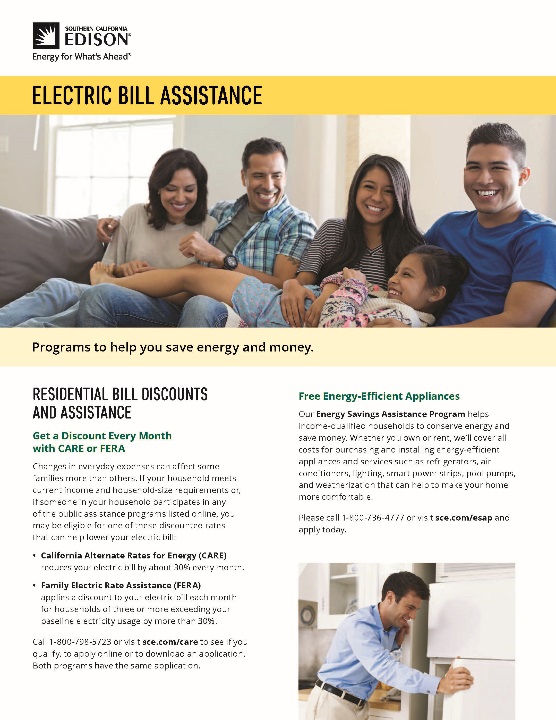 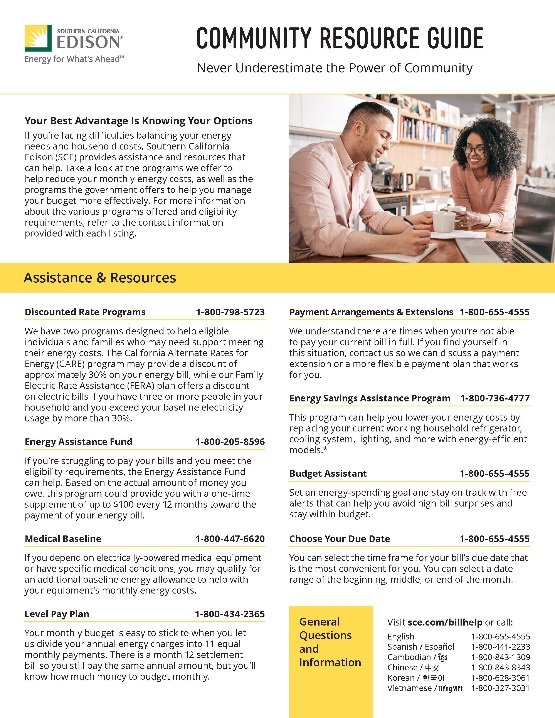 14
SCE Marketing & Outreach – Community Events
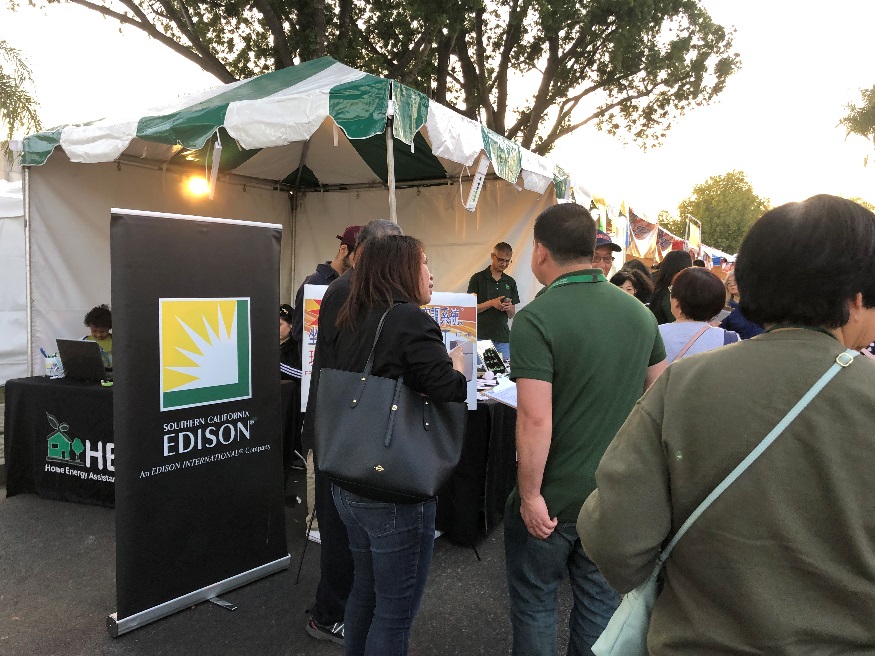 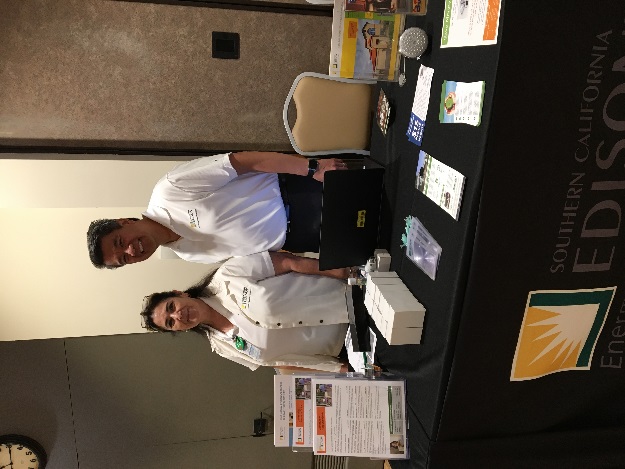 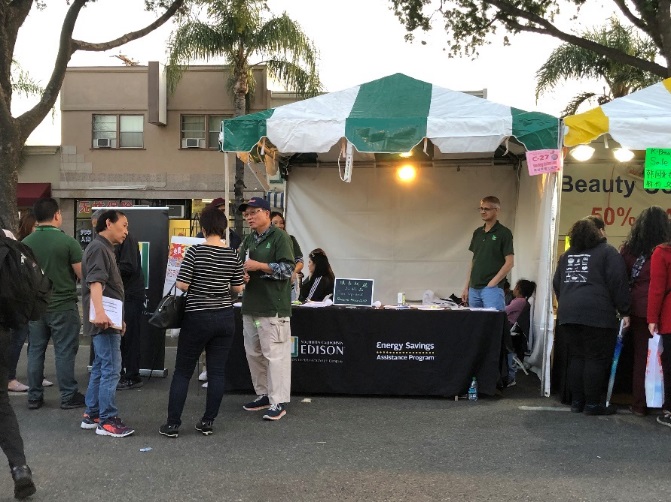 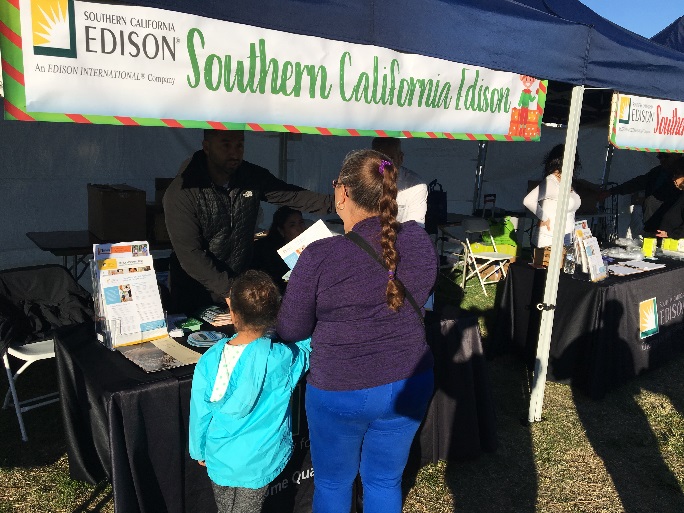 15
SCE Utility Contacts
CARE Program
Rosie Casillas, Manager - rosie.casillas@sce.com

ESA Program
Holly Merrihew, Manager - holly.merrihew@sce.com

Regulatory
Eric Yamashita, Manager - eric.yamashita@sce.com
16